Учреждение образования 
«Гомельский государственный университет 
имени Франциска Скорины»
Кафедра геологии и географии
ФОТОКАТАЛОГ ПО ДИСЦИПЛИНЕ «ПАЛЕОНТОЛОГИЯ»
ЧАСТЬ V
ТИП MOLLUSCA
КЛАСС CEPHALOPODA
И
КЛАСС TENTACULITA
Тип Mollusca
Класс Cephalopoda
Подкласс Nautiloidea
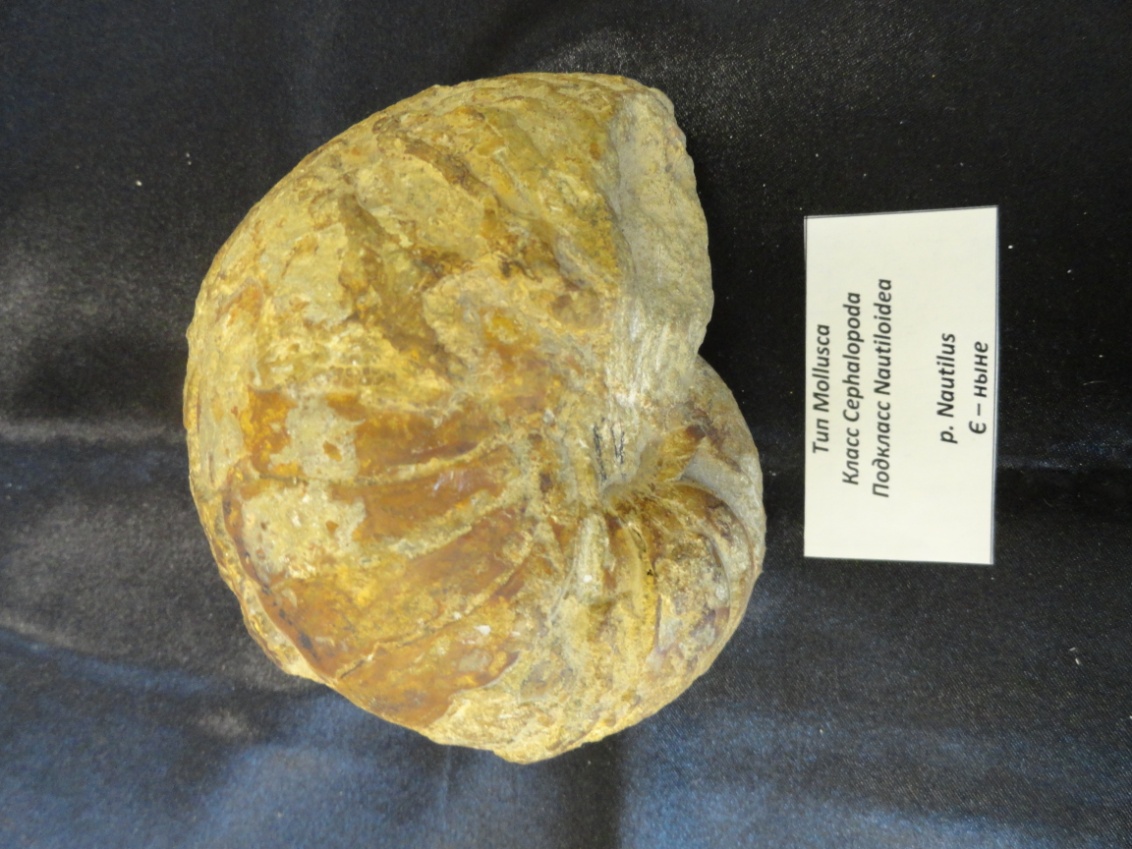 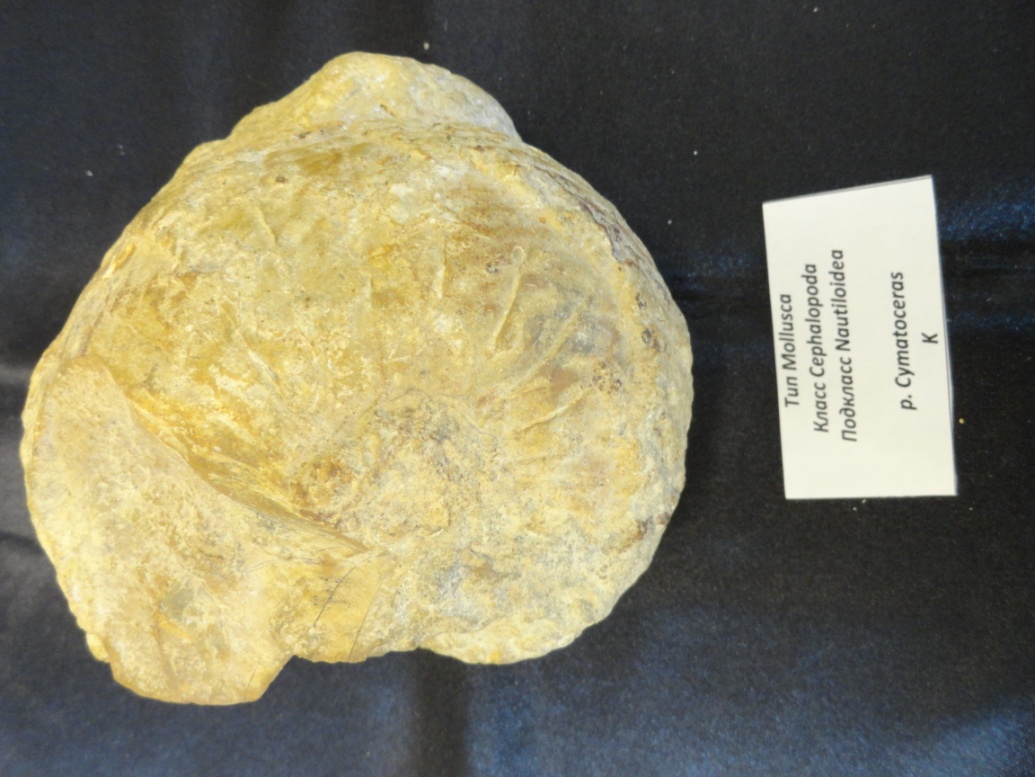 p. Nautilus
Є – ныне
p. Cymatoceras
K
Тип Mollusca
Класс Cephalopoda
Подкласс Nautiloidea
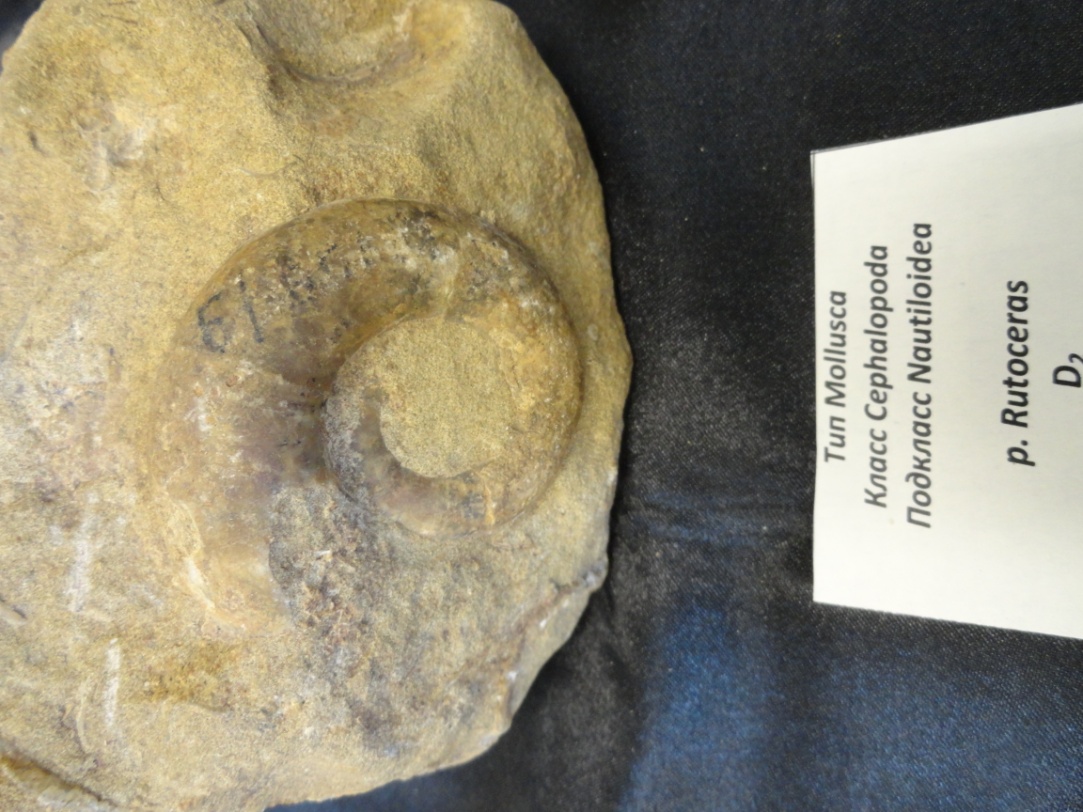 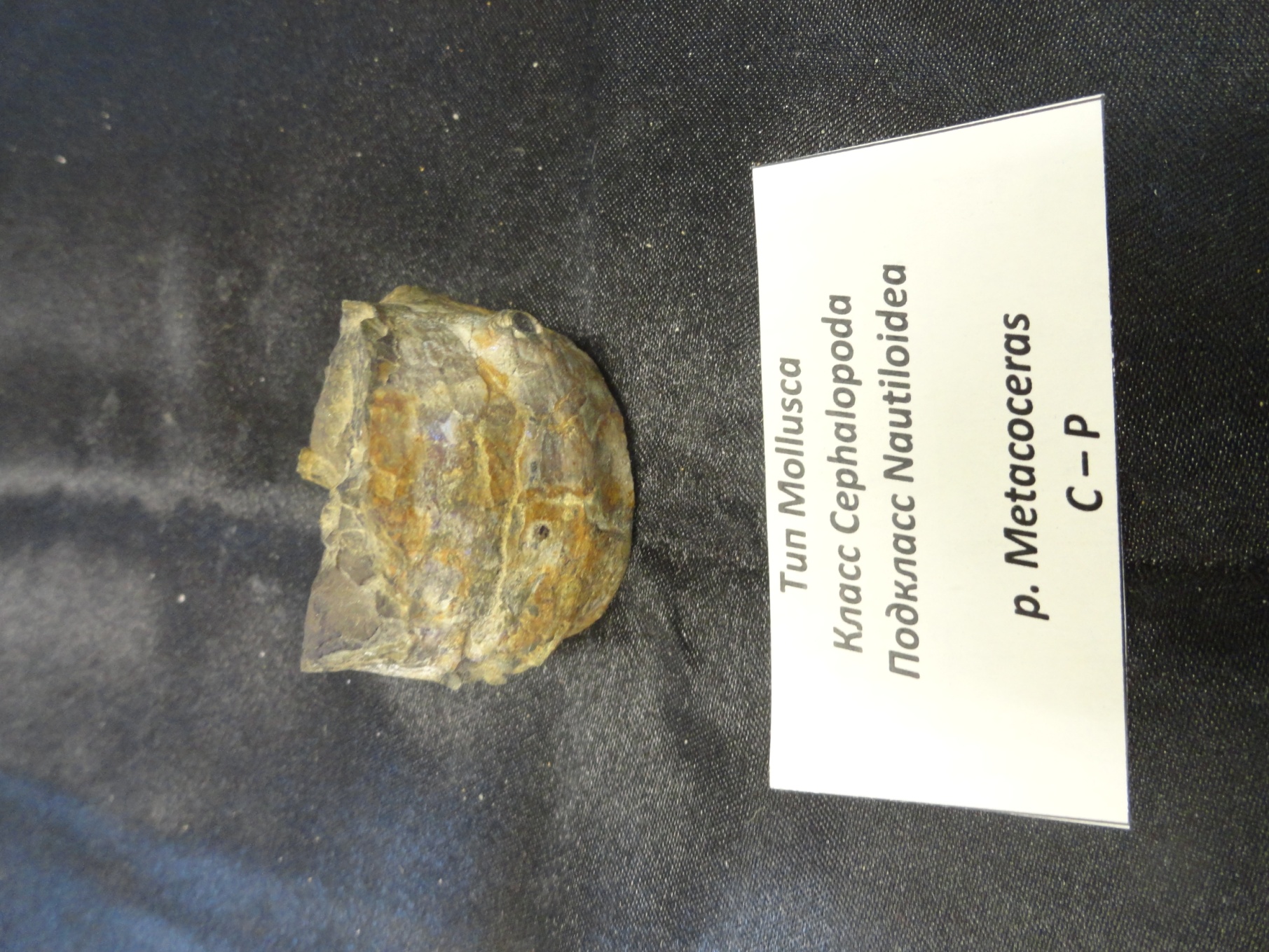 p. Rutoceras
D2
p. Metacoceras
C – P
Тип Mollusca
Класс Cephalopoda
Подкласс Nautiloidea
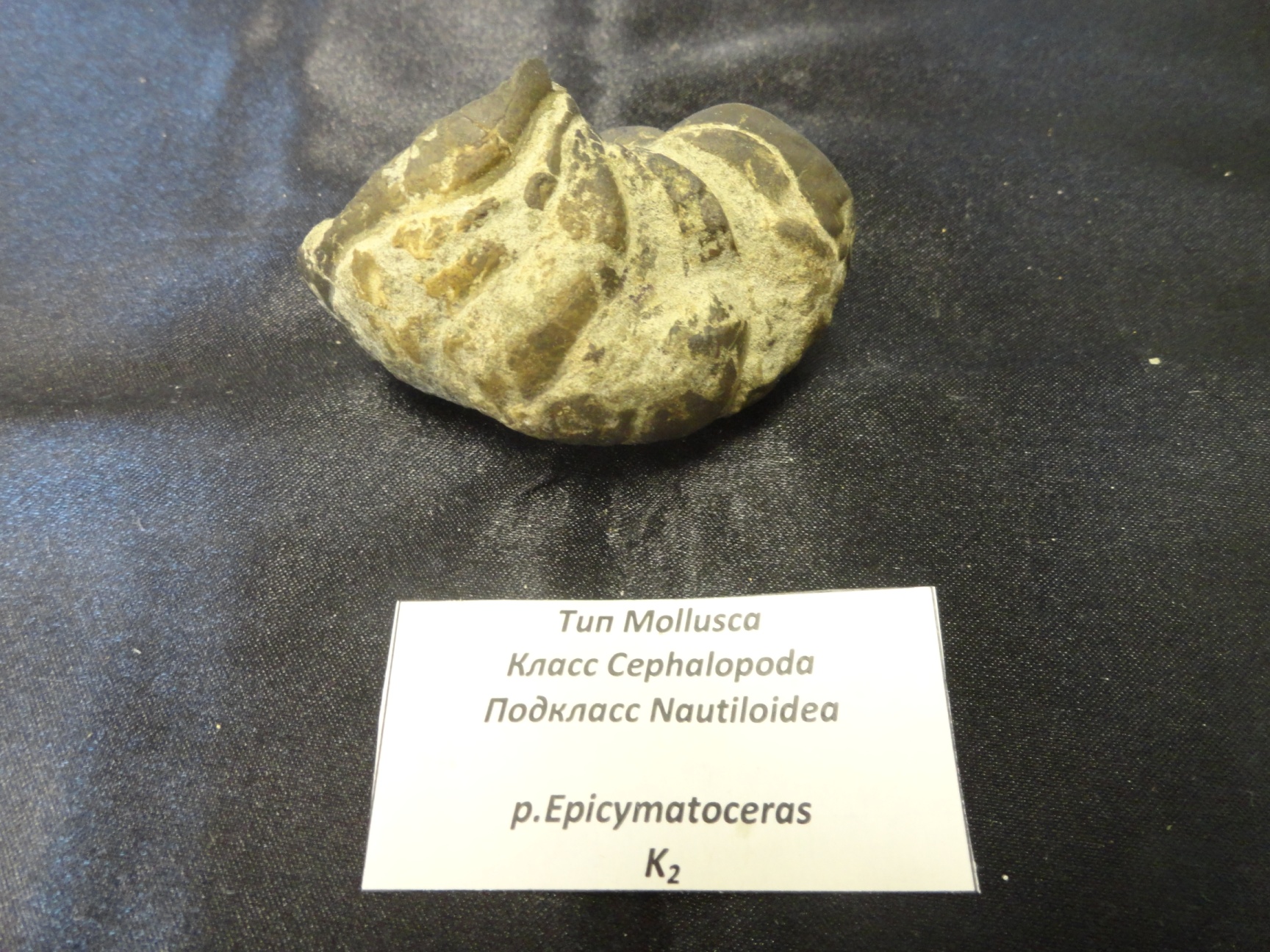 p.Epicymatoceras
K2
Тип Mollusca
Класс Cephalopoda
Подкласс Endoceratoidea
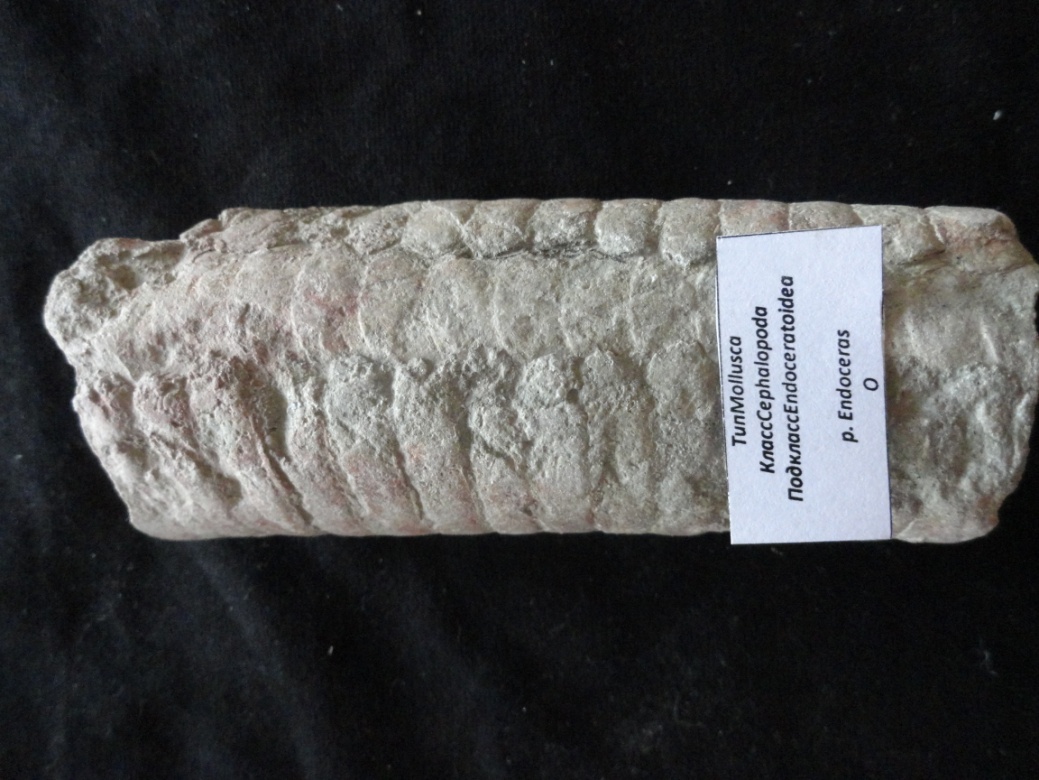 p. Endoceras
O
Тип Mollusca
Класс Cephalopoda
Подкласс Orthoceratoidea
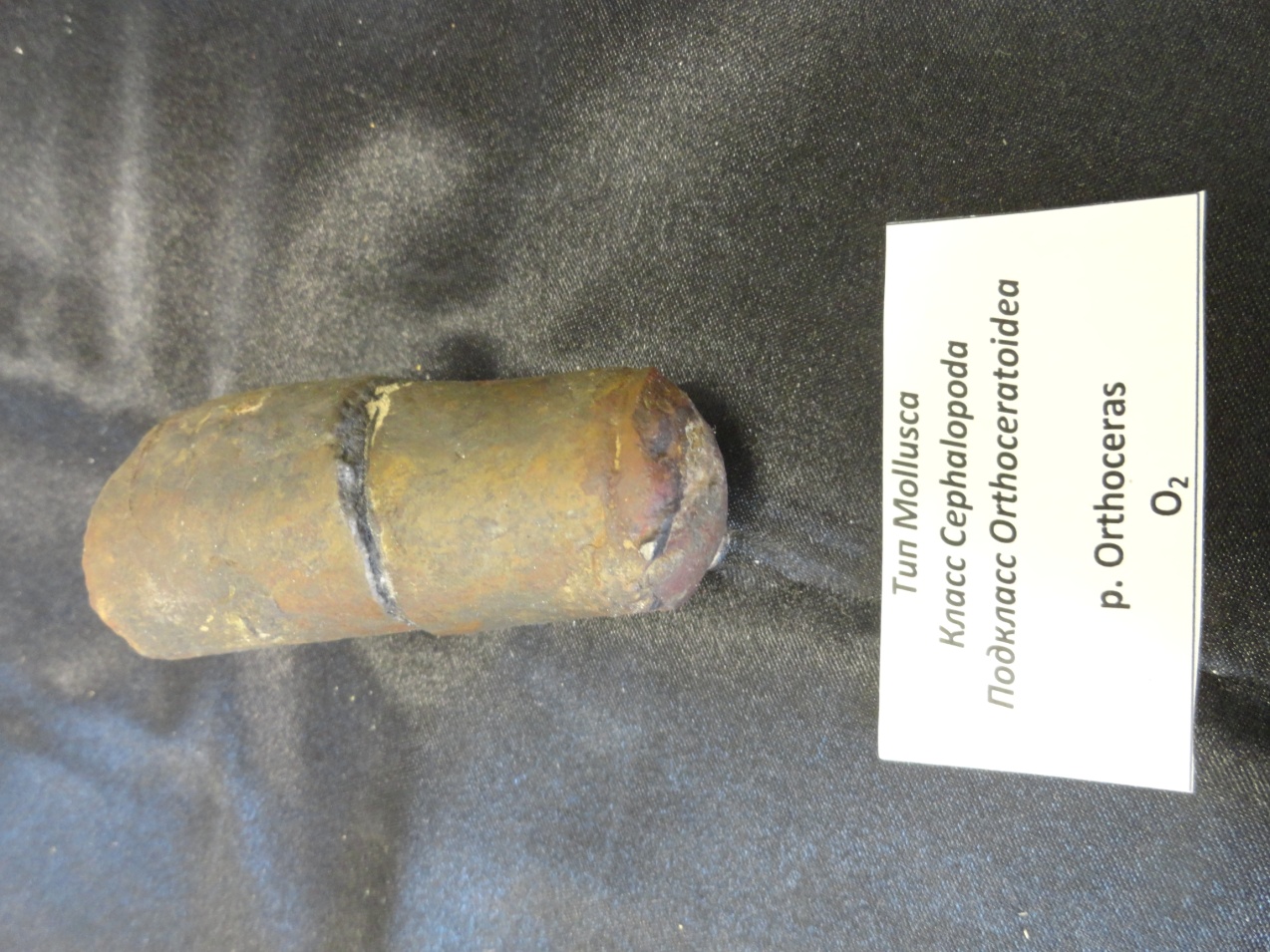 p. Orthoceras
O2
Тип Mollusca
Класс Cephalopoda
Подкласс Bactritoidea
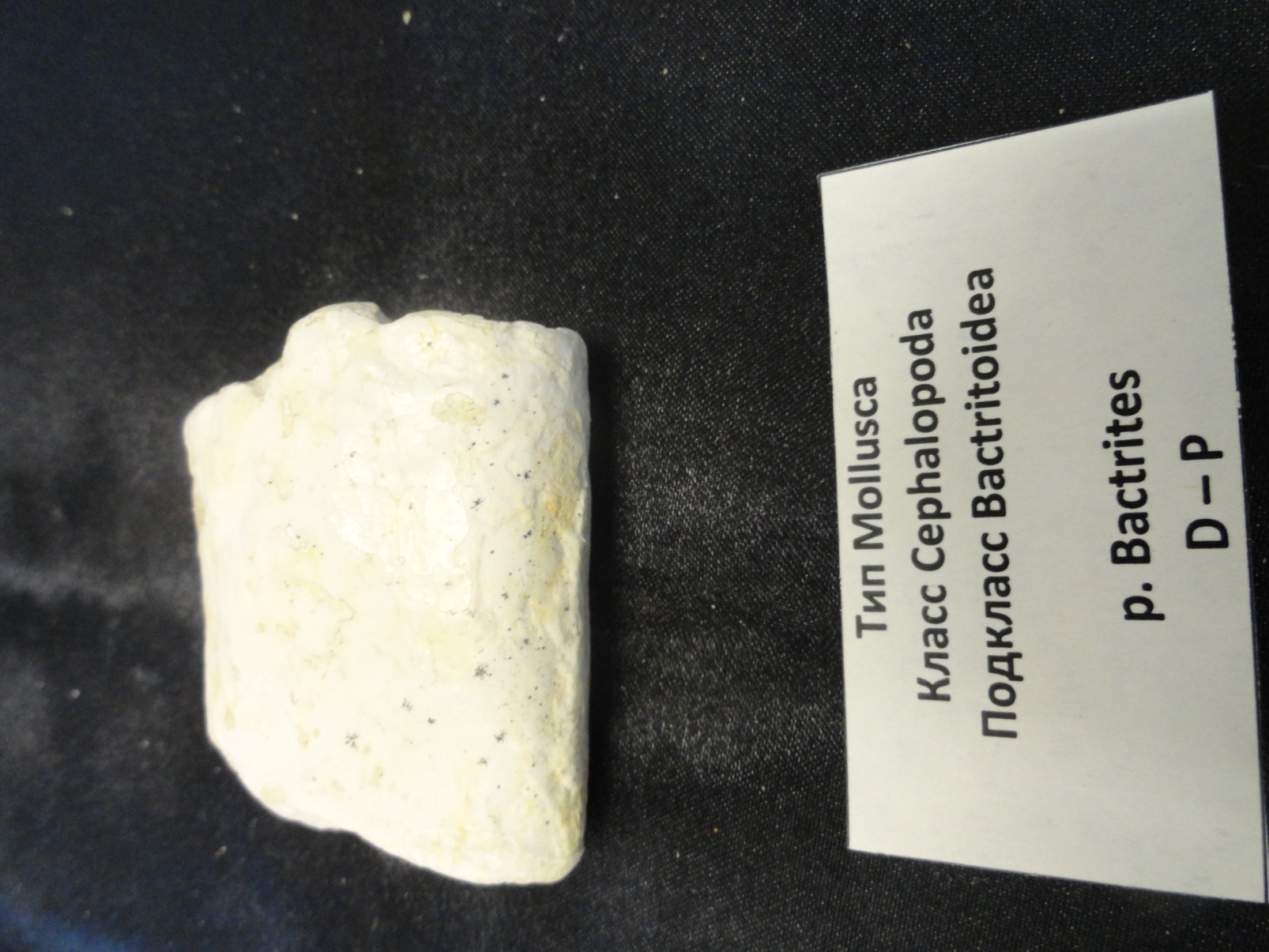 p. Bactrites
D – P
Тип Mollusca
Класс Cephalopoda
Подкласс Coleoidea
Отряд Belemnitida
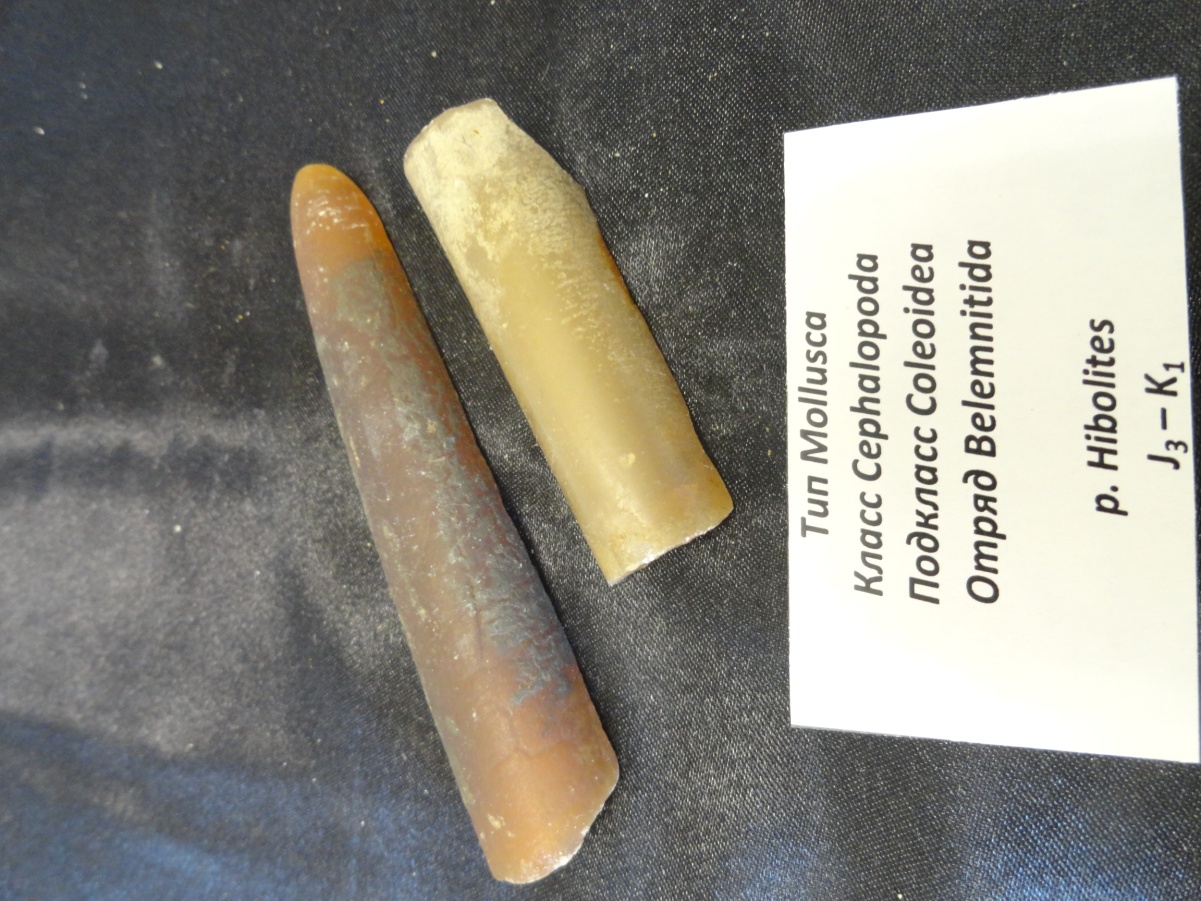 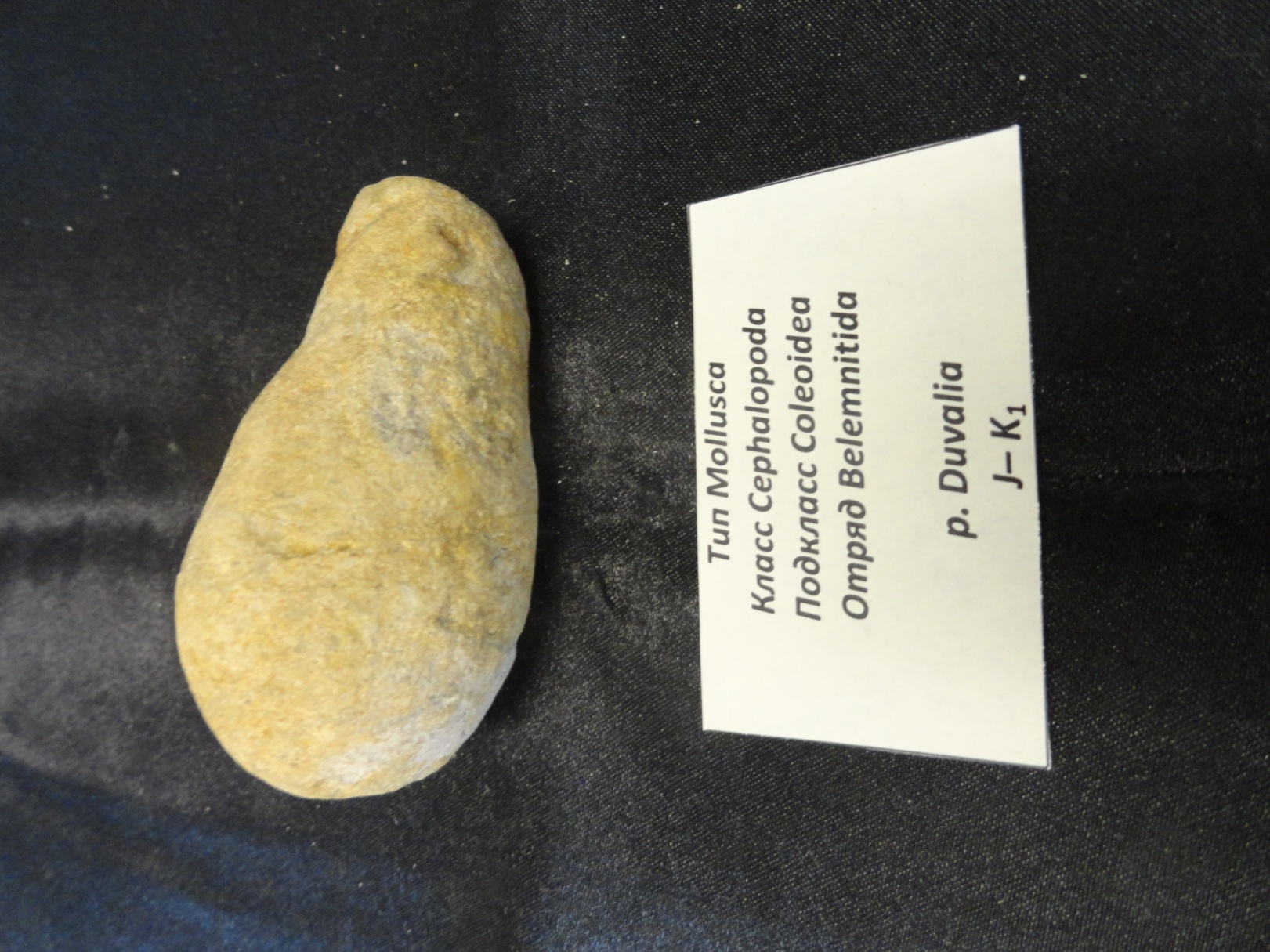 p. Duvalia
J – K1
p. Hibolites
J3 – K1
Тип Mollusca
Класс Cephalopoda
Подкласс Coleoidea
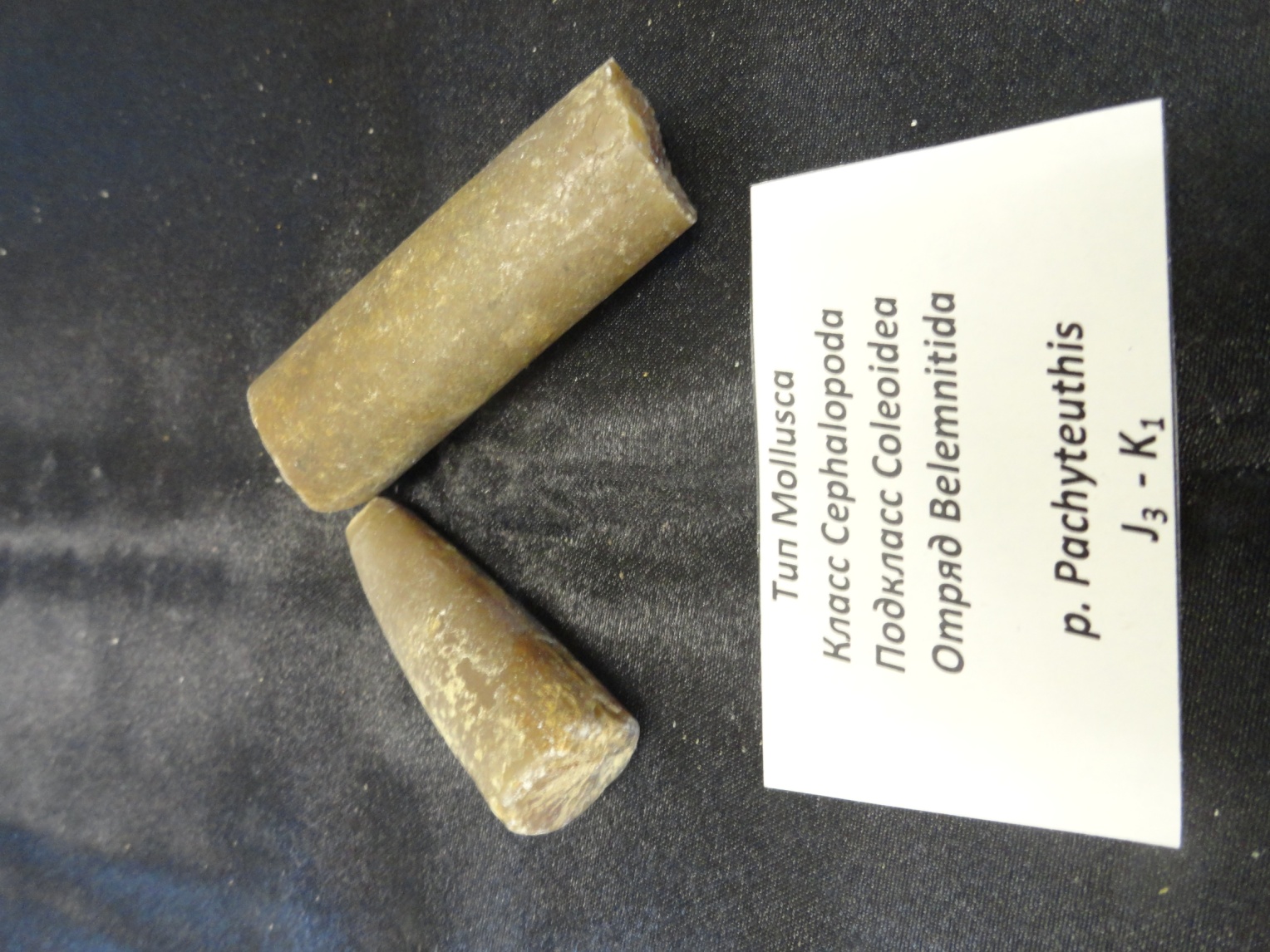 Отряд Belemnitida
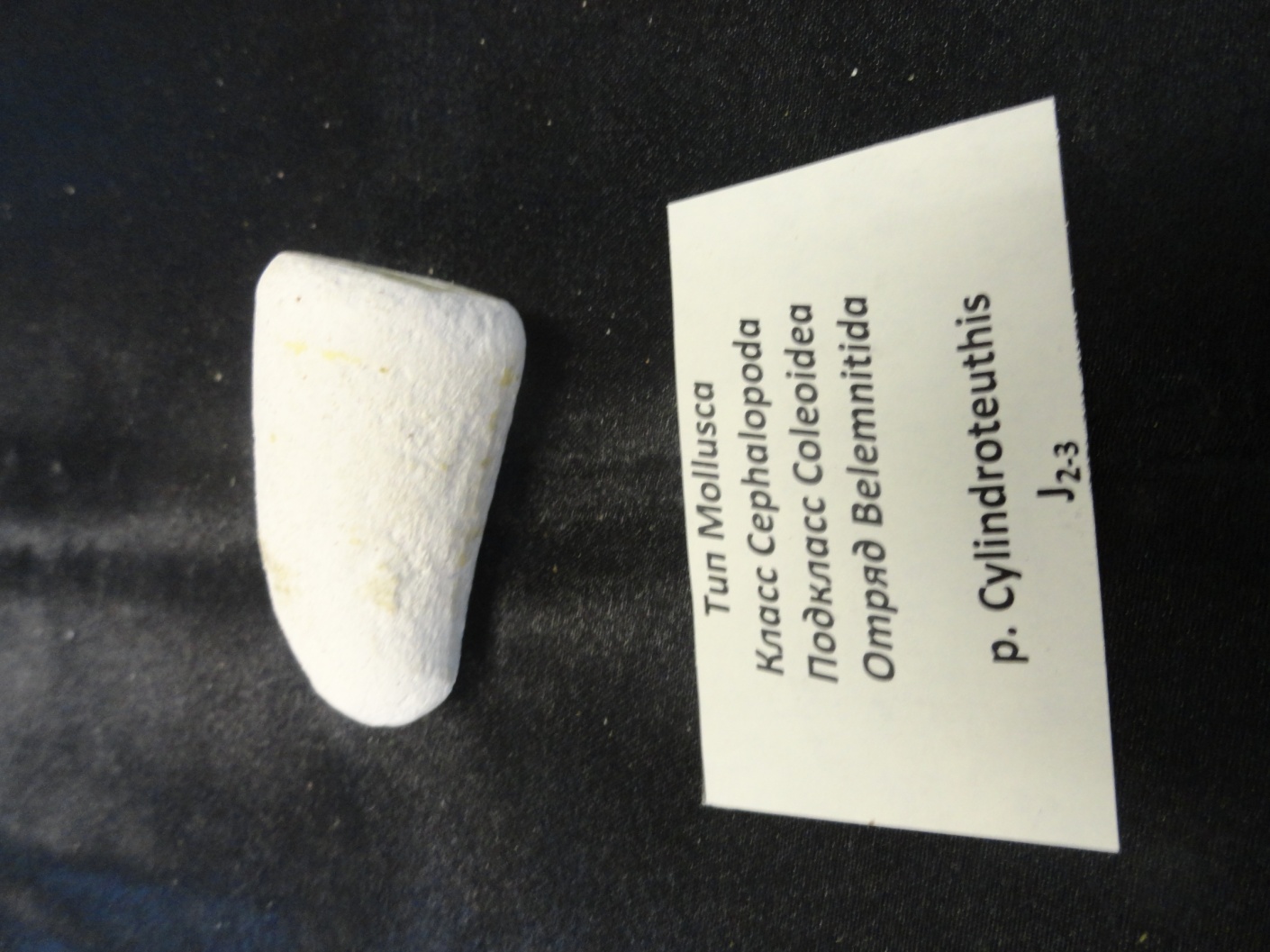 p. Pachyteuthis
J3  - K1
p. Cylindroteuthis
J2-3
Тип Mollusca
Класс Cephalopoda
Подкласс Coleoidea
Отряд Belemnitida
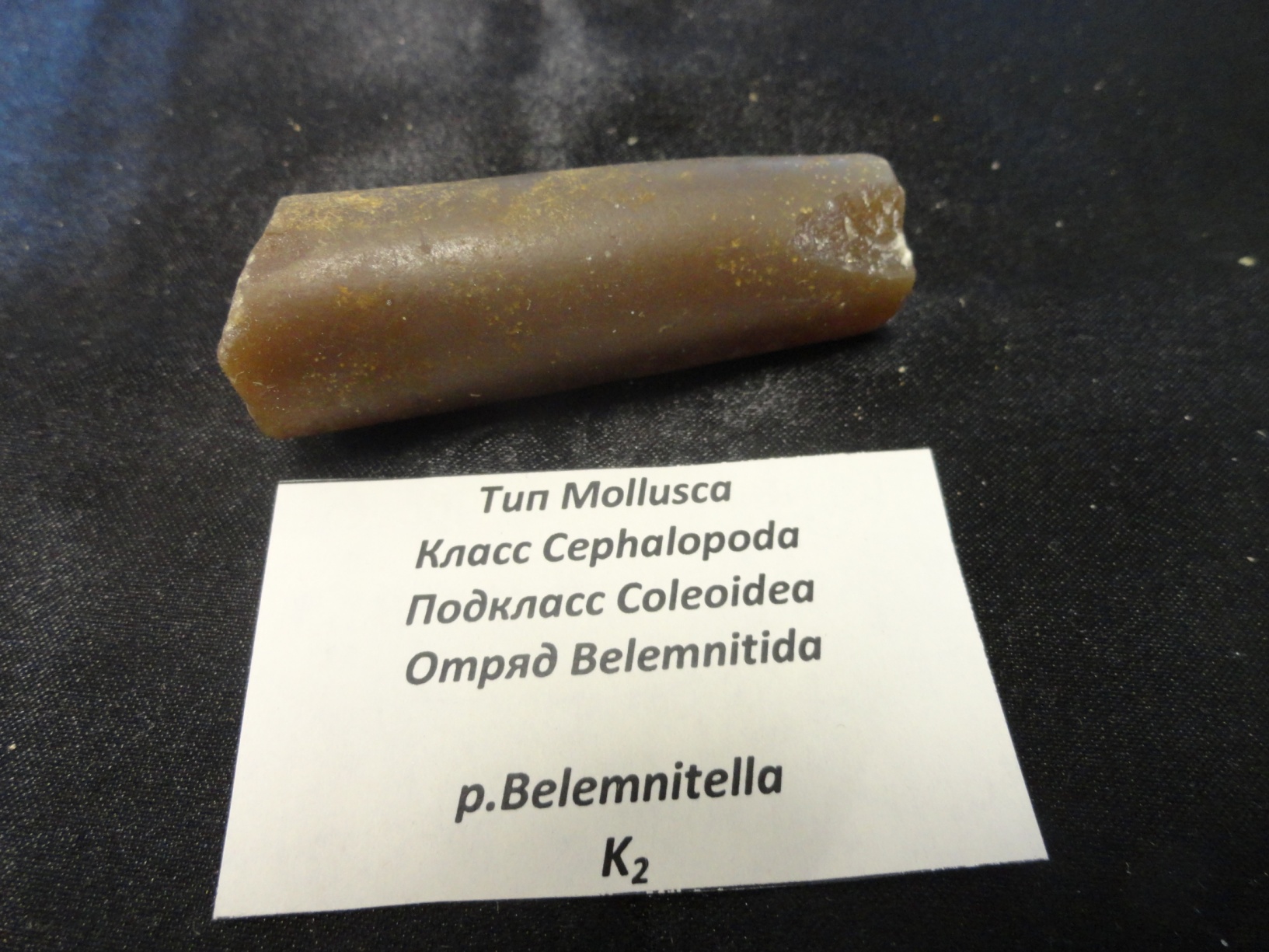 p.Belemnitella
K2
Тип Mollusca
Класс Tentaculita
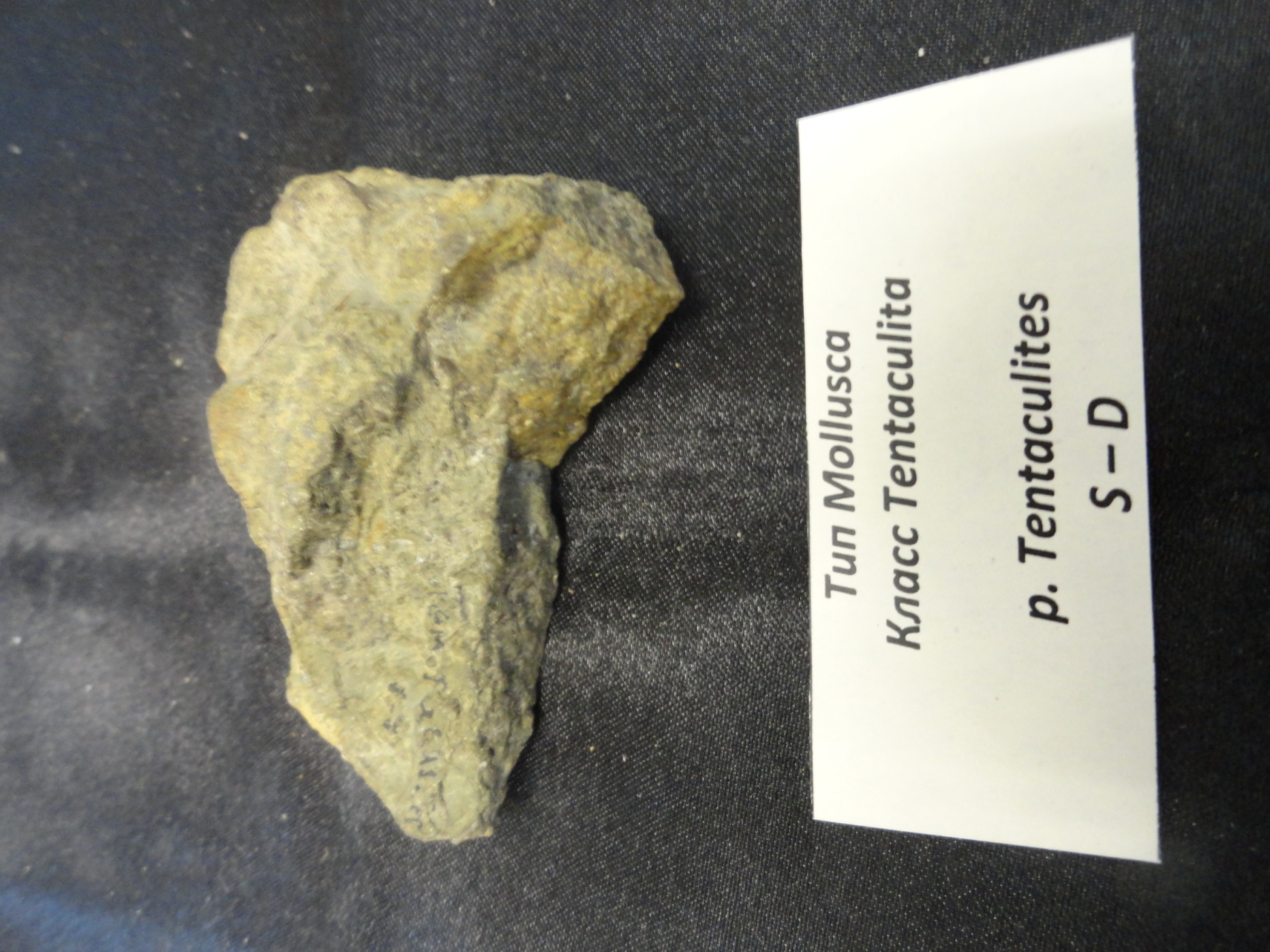 p. Tentaculites
S – D